預防腸病毒
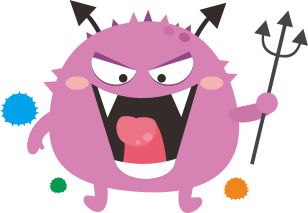 腸病毒的傳播方式
腸病毒的傳染性極強，主要傳染是經由：
腸胃道（糞→口、水或食物污染）
呼吸道（飛沫、咳嗽或打噴嚏）
經由接觸病患皮膚上的水泡及分泌物而傳染
腸病毒「1不6要」防疫口訣
不
出門不亂碰
要
洗手要確實
要
口罩要備妥
要
環境要殺菌
要
空氣要流通
要
平時要保健
要
感染要隔離
衛福部 疾管署